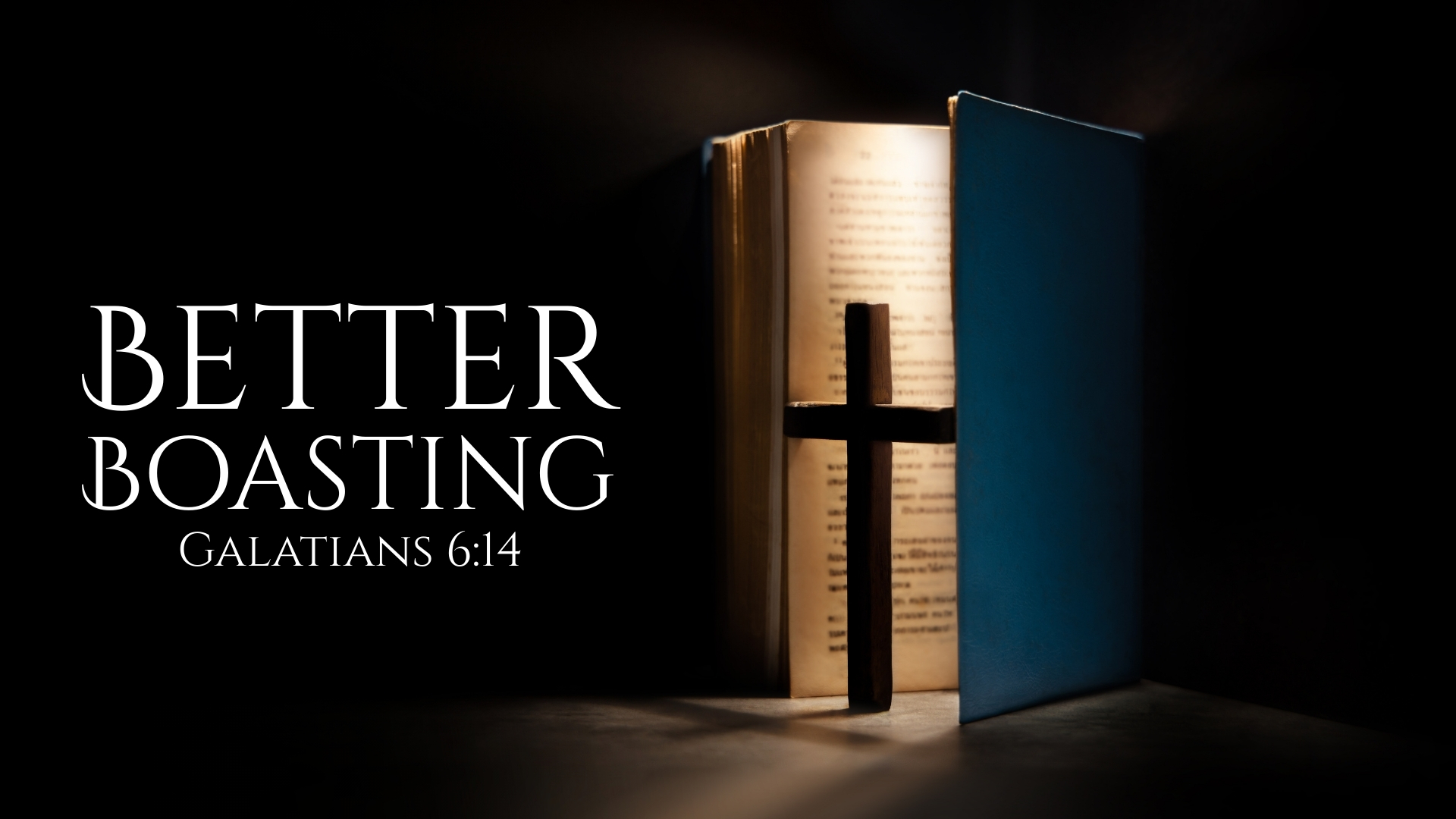 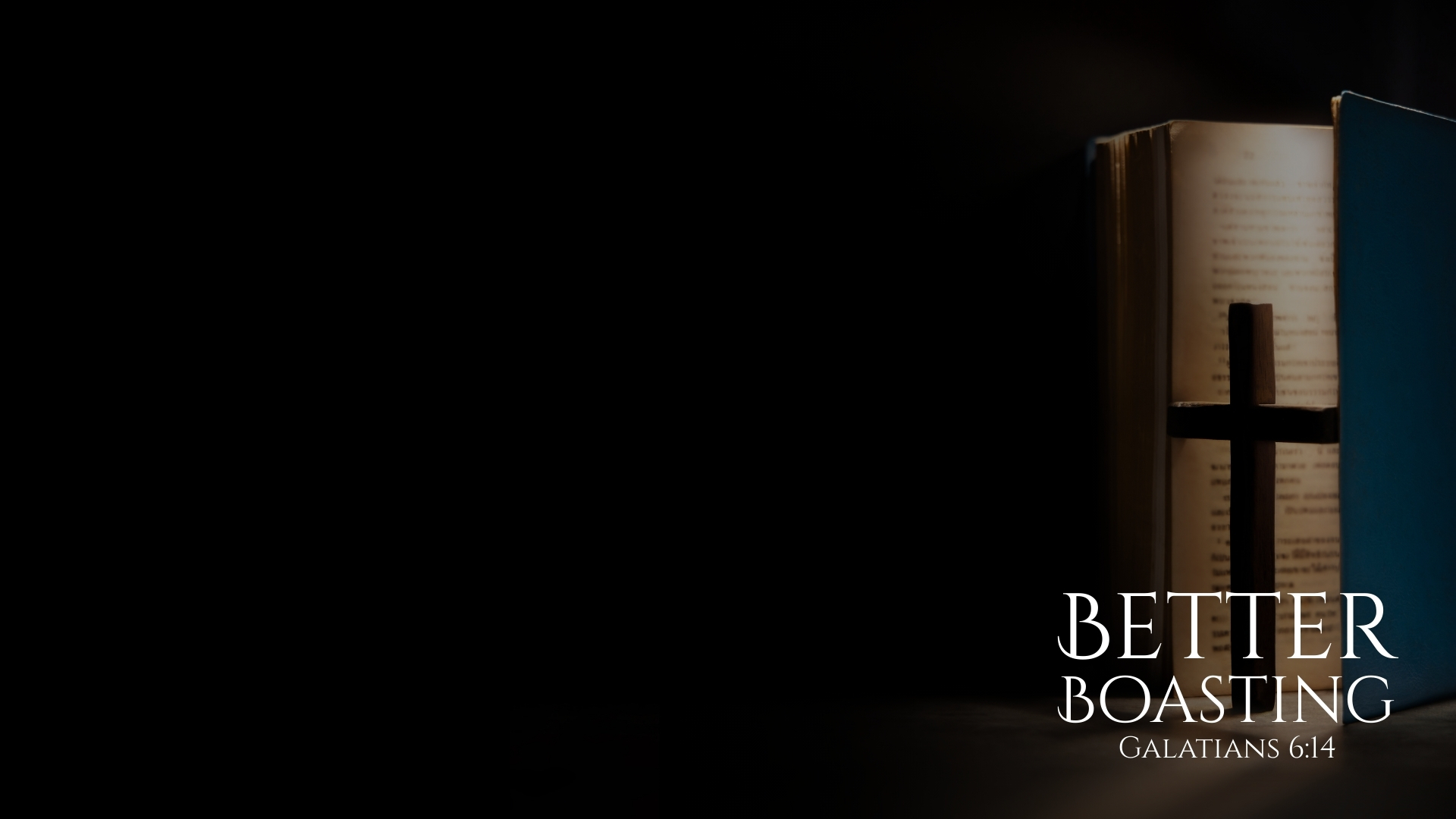 “Your boasting is not good.” (1 Corinthians 5:6, NASB)
The Evil of Boasting
Attention on self, no longer God – Genesis 1:26-27; Romans 1:21-23
Puffed up – 1 Corinthians 4:18; 5:2 (cf. 1 Corinthians 1:28-29; 4:7)
Only God deserves such attention and praise – Romans 11:36
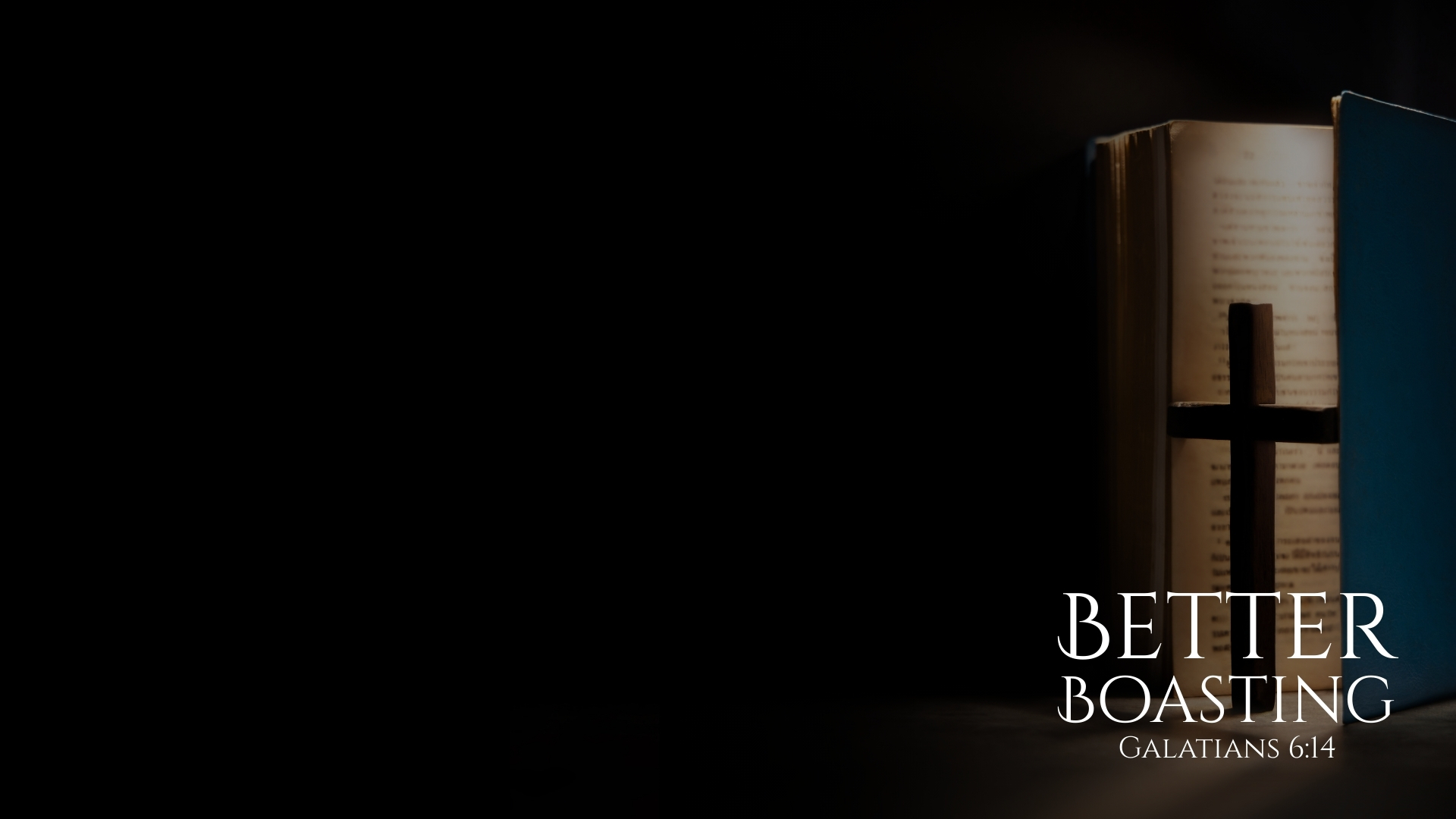 Thus says the LORD: “Let not the wise man glory in his wisdom, Let not the mighty man glory in his might, Nor let the rich man glory in his riches; But let him who glories glory in this, That he understands and knows Me, That I am the LORD, exercising lovingkindness, judgment, and righteousness in the earth. For in these I delight,” says the LORD.
Jeremiah 9:23-24
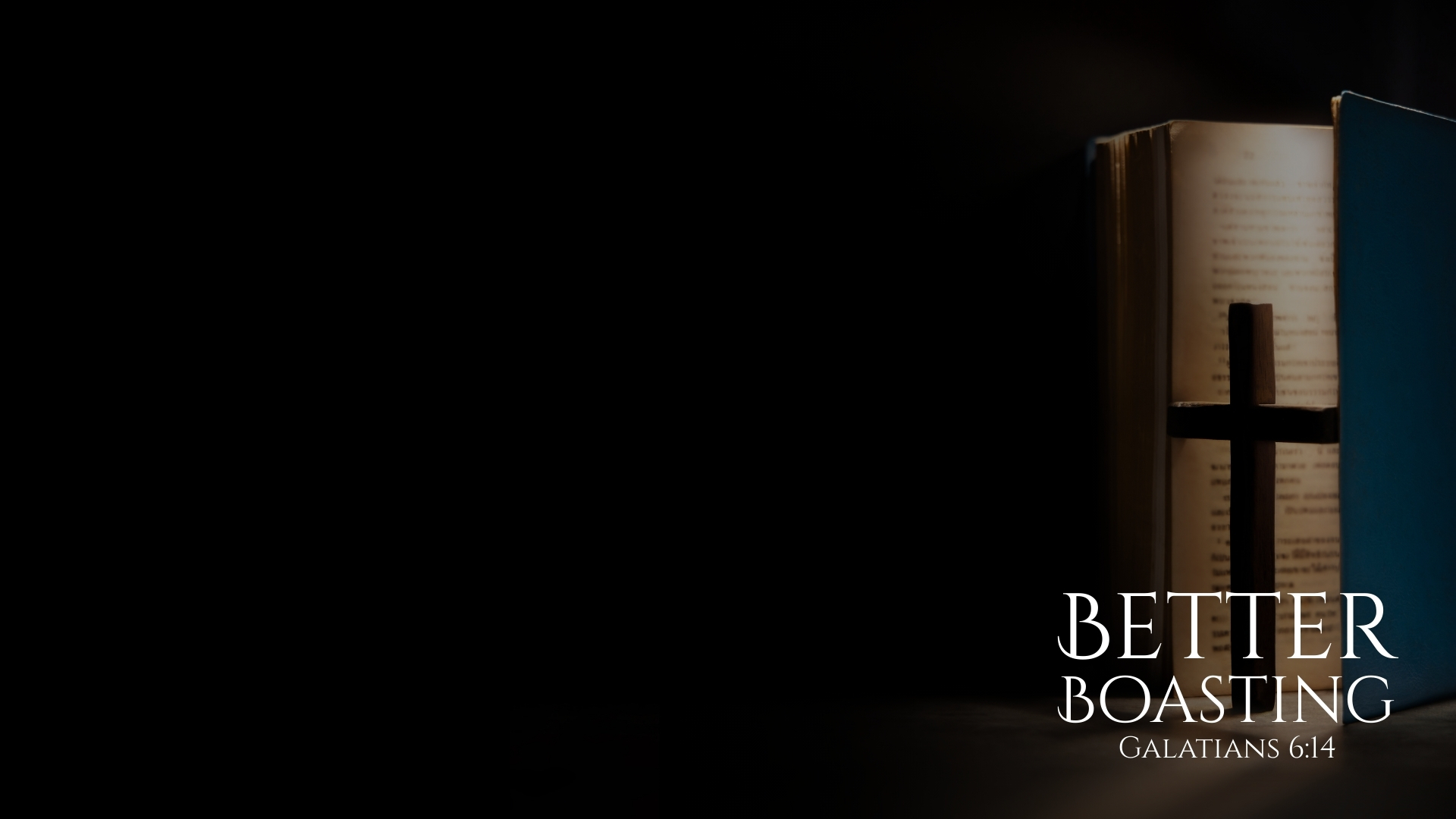 Boasting in the Message of the Cross
1 Corinthians 1-3; Galatians 1:6-10
Boasting in the Transformation by the Cross
Galatians 6:12-15; 4:17-20; 2:20
Boasting in the Power of the Cross
2 Corinthians 11:16-18, 30; 12:7-10
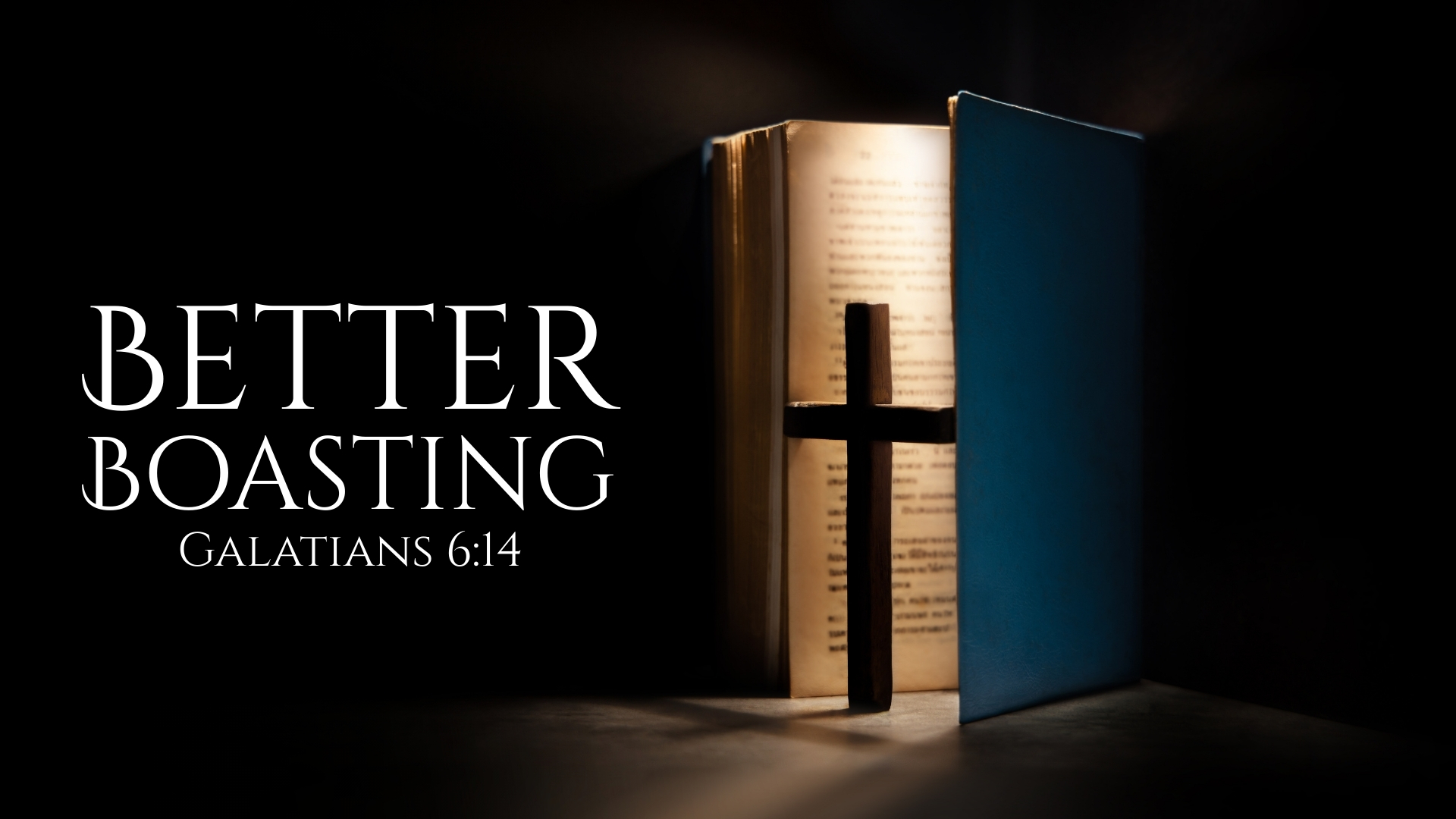